#172
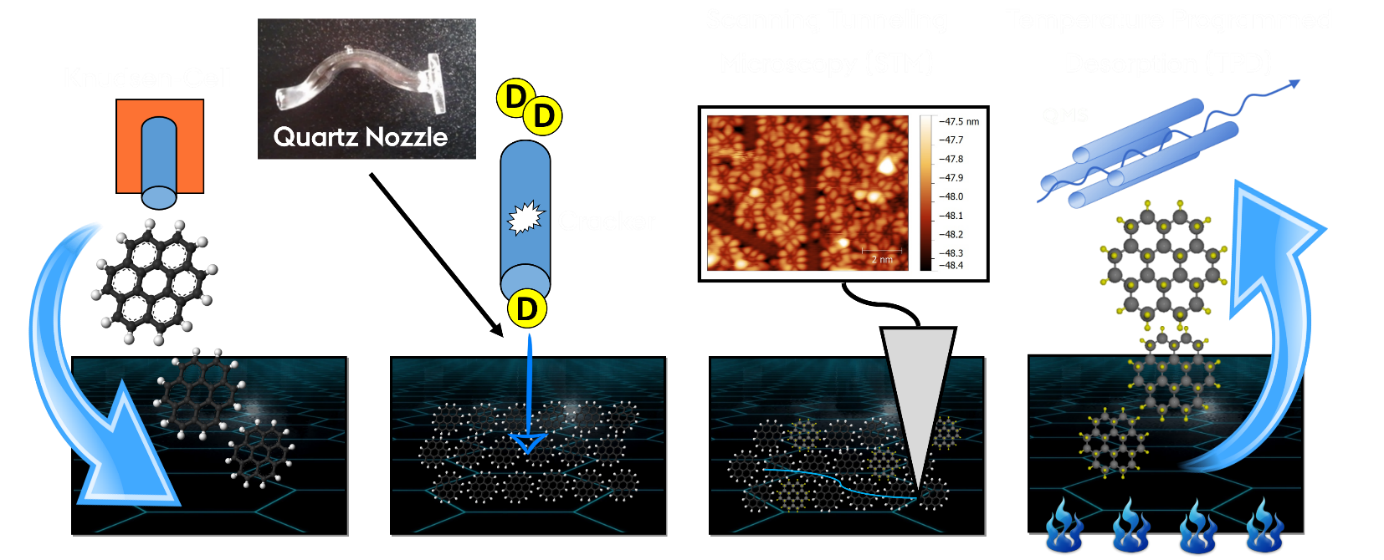 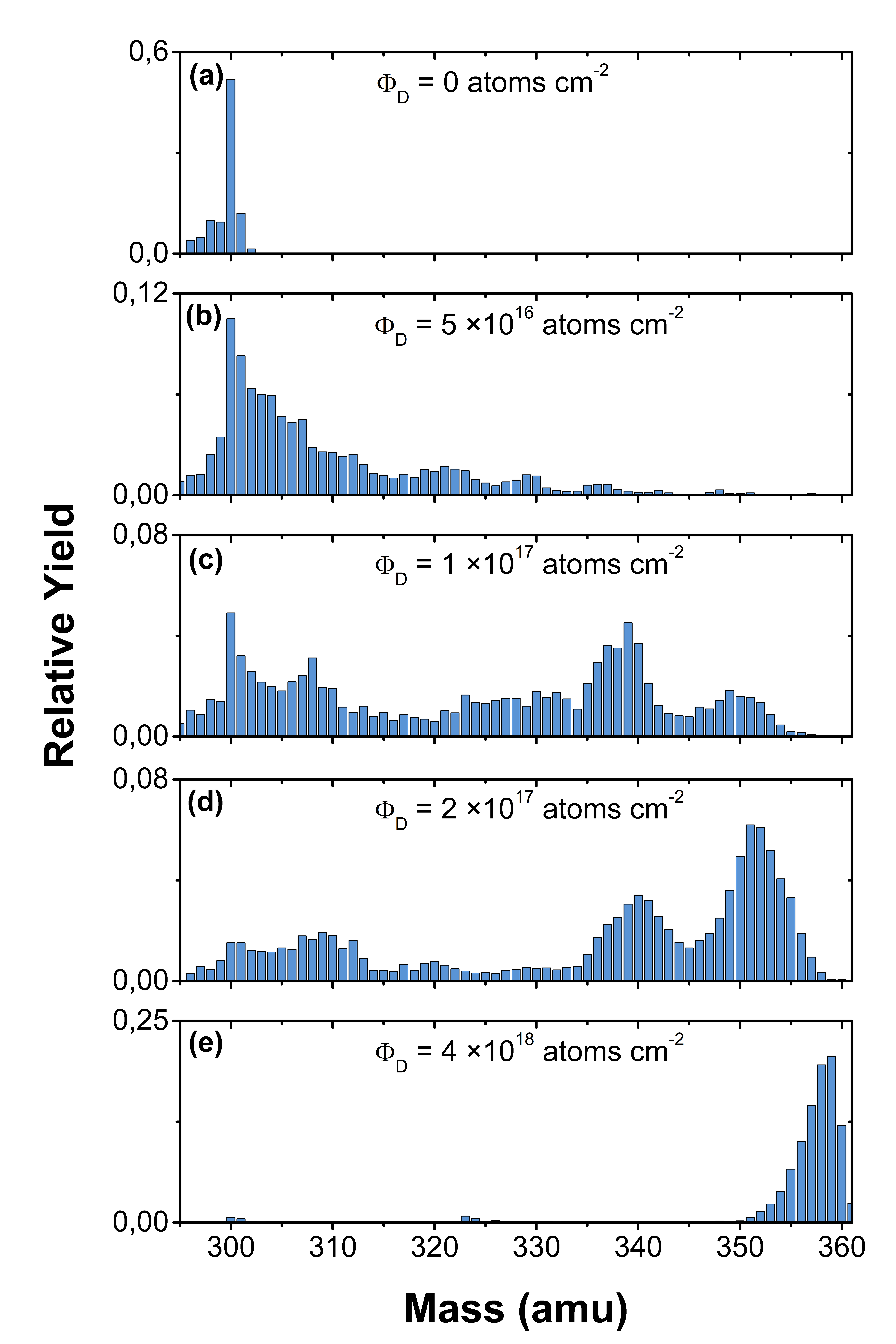 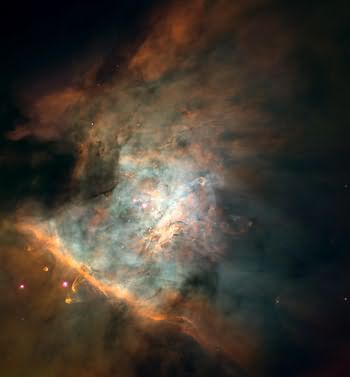 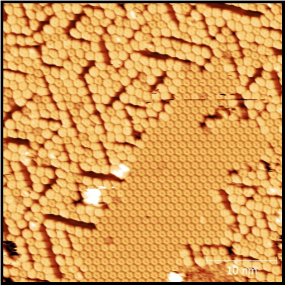 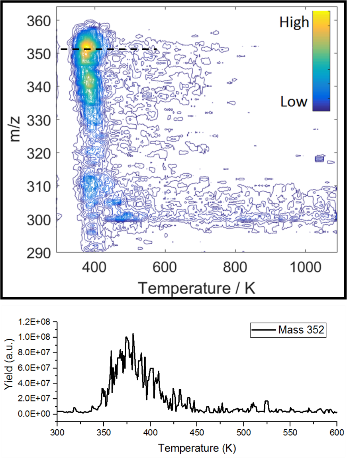 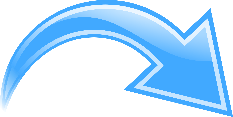 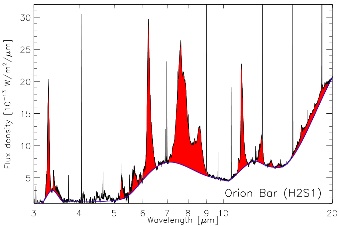 Hydrogenation
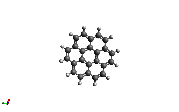 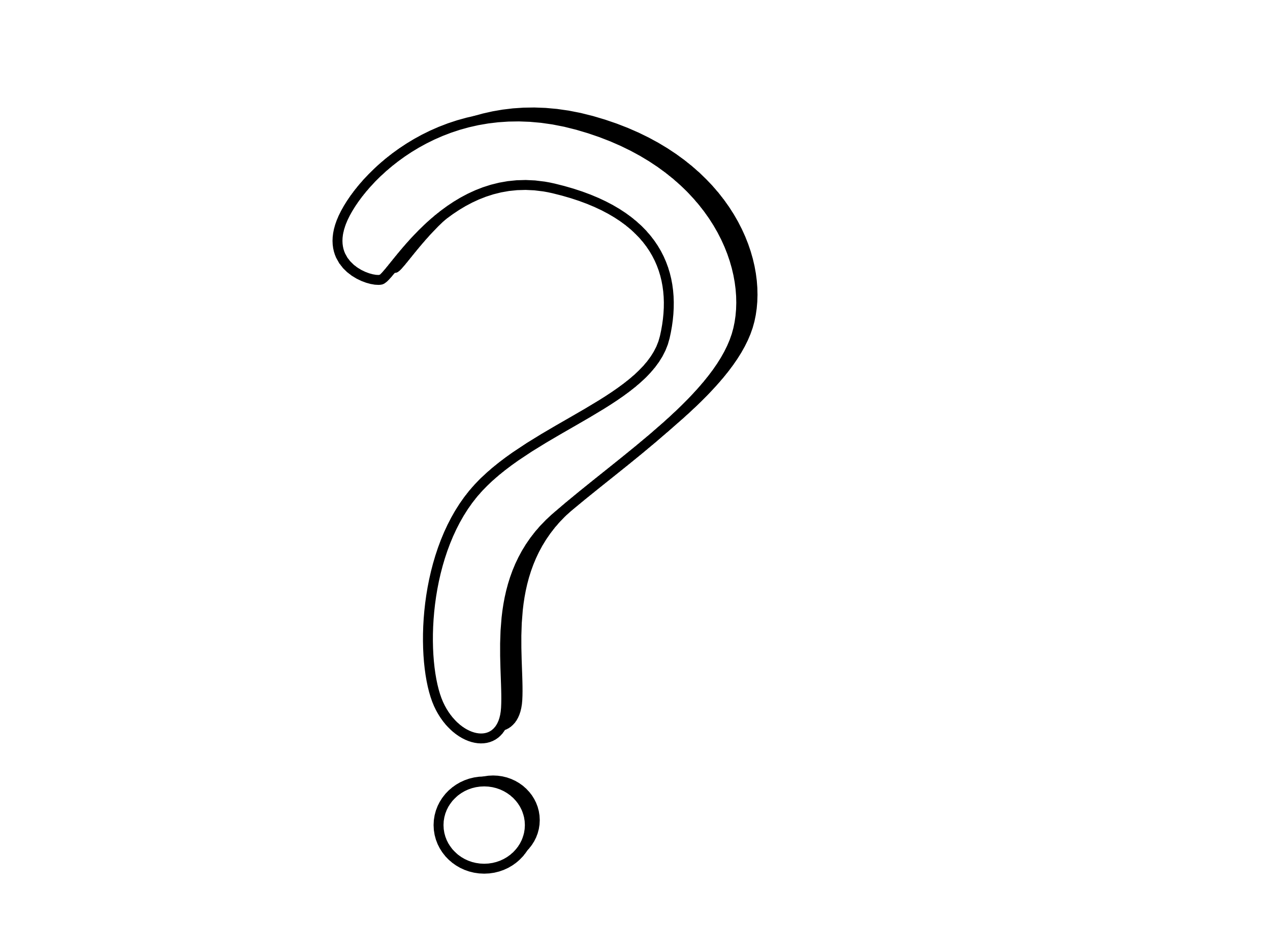